Конкурс компьютерных презентаций «Недаром помнит вся Россия»
Номинация:”Мое село в годы Великой Отечественной войны”
Название работы:”Женщины-матери в годы войны”
                      
         
                                                           Выполнила ученица 8 класса   
                                                                 МАОУ «Новоатьяловская СОШ»   
                                                               Махмутова Диляра Ратифовна.
                                         Возраст :14 лет.
«Да разве ж об этом расскажешьВ какие ты годы жила!Какая безмерная тяжесть       На женские плечи легла…»                      М.Исаковский.Вот уже почти семьдесят лет как закончилась Великая Отечественная война. Но эта тема постоянно волнует наше поколение. В семейных архивах хранятся фотографии военных лет, награды наших дедушек, бабушек, письма, похоронки. Накануне Дня Победы к нам в школу приходят ветераны войны и трудового фронта, рассказывают о военных действиях, о своей фронтовой жизни, о работе в тылу.
Митинг 9 мая 2014 г.
Ветераны трудав школьном музее
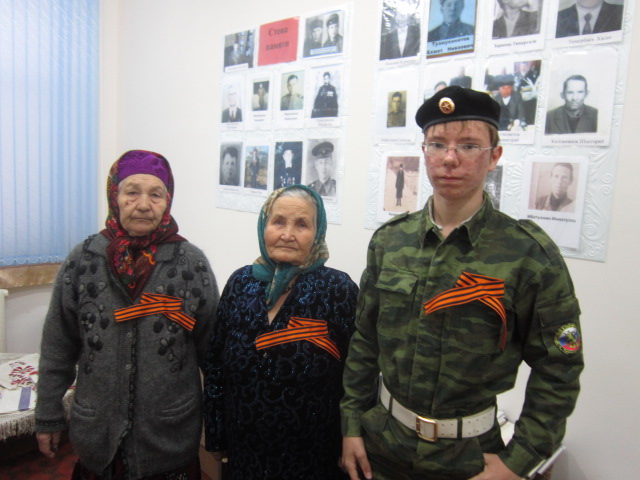 Музейный урок «Ради жизни на земле»
В годы войны в селе были три трактора. Работали на них женщины: Алиева Фатиха, помощницей Шакирова Мухупчамал и другие женщины. Обычно эти тракторы, если и работали, были на дальних полях колхоза. Лошадей почти не было.   Пахали на корове, сеяли вручную. Летом наступала самая жаркая пора – полевая страда. В поле приходилось чуть ли не жить. С утра до позднего вечера кипела работа. Многих женщин отправили на лесозаготовки, лесохим. Ручными пилами валили деревья.
Вдовы Великой Отечественной войны – участники трудового фронта Мирхалилова Хабибчамал, Усманова Сулькамал, Муликова Сахибчамал, Мамкина Махмуса, Гаффарова Махмуса. Все они не дождались с  своих мужей с фронта, одни вырастили своих детей.
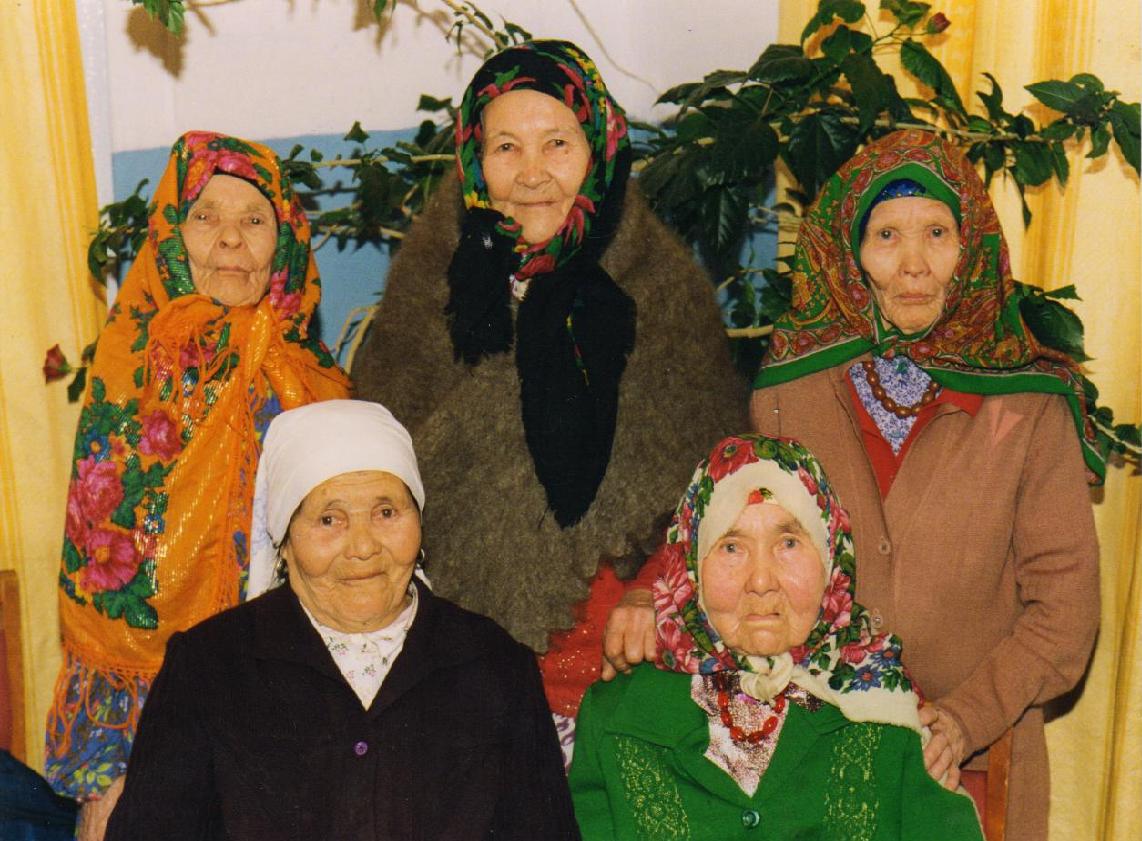 Исхакова Хамарья – в годы войны работала на полях колхоза, на лесозаготовках
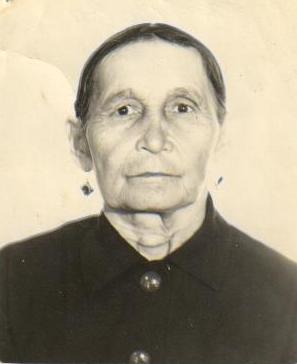 Хучахметова Мархаба – в годы войны подростком работала вместе со взрослыми, выполняла всю тяжелую работу. После войны работала в колхозе, вырастила семерых детей.
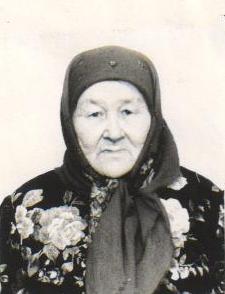 Амирова Муниба – труженица тыла с дочерью Аминой
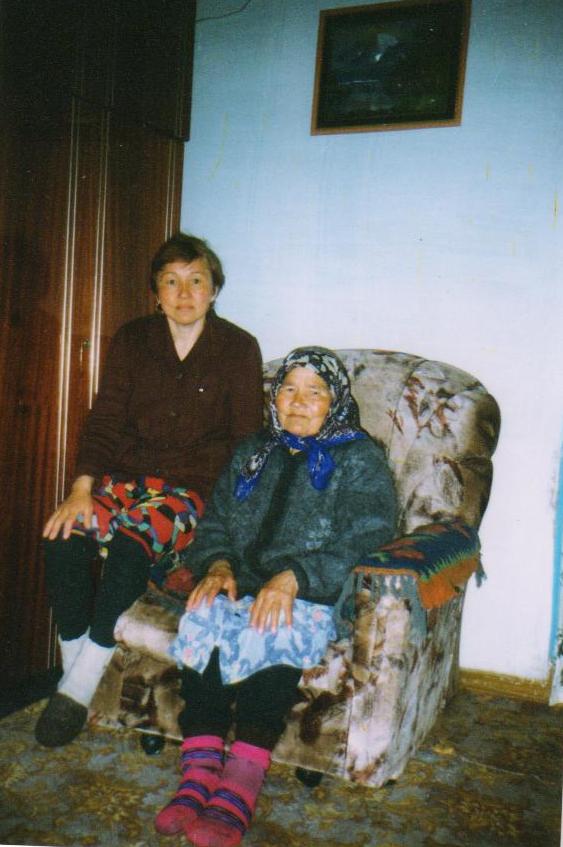 Шамсутдинова Марзия Дусмухаметовна- в годы войны работала трактористкой в селе Аслана, после войны, окончив Тобольское педучилище, до пенсии работала в нашей школе  учителем начальных классов.
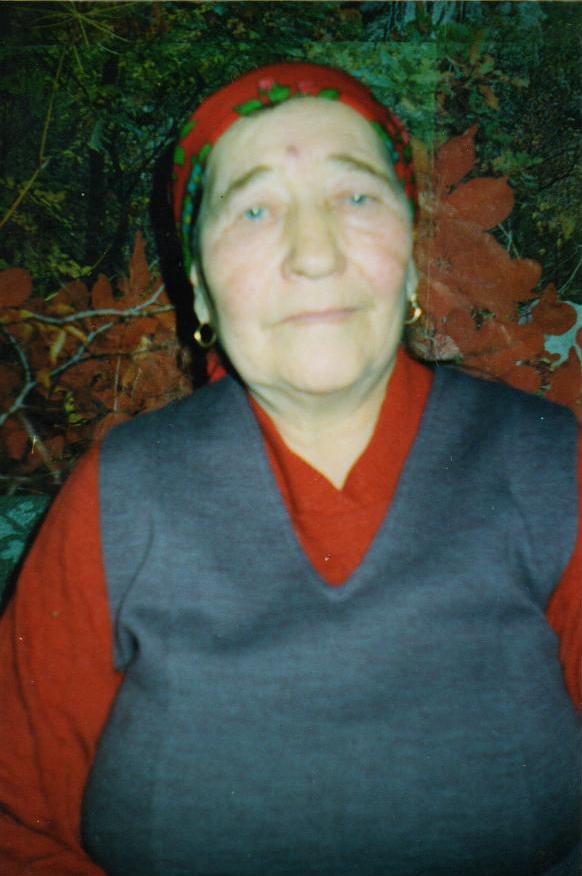 Режим военного времени
26 июня 1941 года Президиум Верховного Совета СССР принял указ, в котором постановлялось, что «лица, не достигнувшие 16 лет, могут быть привлечены к обязательным сверхурочным работам, продолжительностью не более двух часов». На деле же подростки работали по 12 часов в день и больше, и даже шести-семилеткам находилась работа. Ведь для фронтовиков и для рабочих нужен был хлеб. Школьники помогали взрослым растить и убирать урожай. Они пропалывали посевы, косили сено, убирали овощи.  Ребятишки постарше помогали матерям на колхозной ферме, на пахоте и в заготовке дров на зиму, косили и сушили сено на покосах.
Участница трудового фронта Рахимова Раукия Хакимчановна
Вспоминает Рахимова Раукия Хакимчановна:
«Когда началась Великая Отечественная война, мне было всего было 11 лет. Я тогда училась в школе и закончила ее в трудные военные годы. После школы все бежали на работу. Выполняли все, что прикажут: бороновали, пололи, помогали на ферме, на току. А летом все дети с 10-12 лет находились не работе на Чибаркуле, которое расположено в 10 километрах от села. Работали также на участке Мошкар- 6 километров от села.  Разрешалось вечером уйти домой только женщинам, у которых дома были маленькие дети. Надо было им сварить, приготовить что-то есть. Утром снова шли обратно. Давали по 200 муки на человека, из нее делали лепешки. Кто уходил в деревню без разрешения, сразу гнали обратно, была строжайшая трудовая дисциплина. Бригадир строго следил за работой».
Участница трудового фронта Кадырова Фариза Халиловна
Из воспоминаний Кадыровой Фаризы Халиловны 1932 года рождения: « Когда началась война, мне было всего 9 лет.  Мы  с семьей жили в деревне Озерной. Наша мама была из Новоатьялово. Помню, как провожали всех мужчин на фронт. Сначала все собрались, устроили проводины, женщины плакали. Наш отец тоже ушел на фронт. Нас в семье осталось четверо детей. После школы, все дети бежали работать, помогать взрослым. Работали везде, куда пошлют: на прополке, на сенокосе.
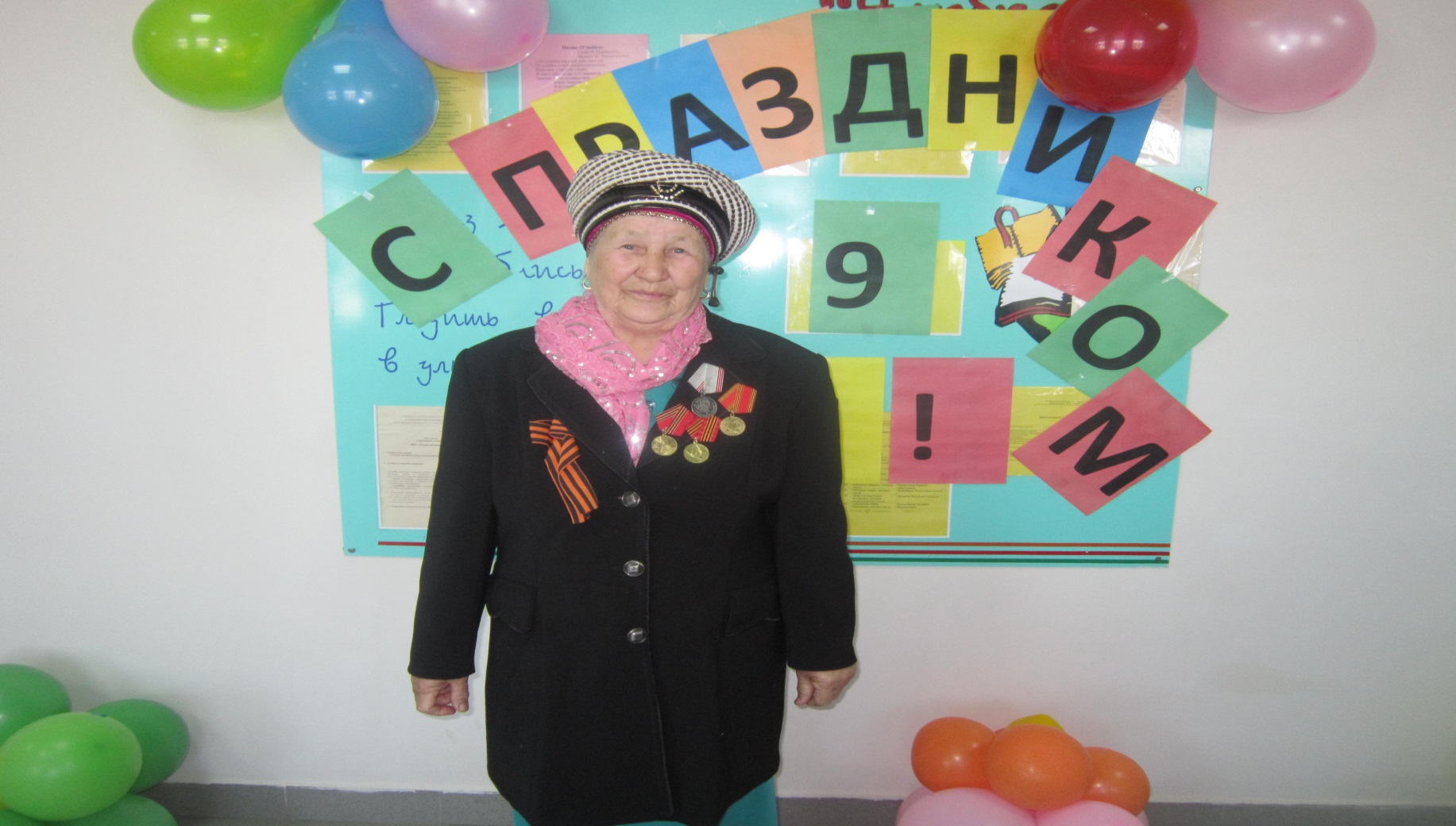 “Из одного металла льют медаль за бой, медаль за труд”
За свой вклад в Победу В Великой Отечественной войне многие женщины награждены медалью “За доблестный труд в Великой Отечественной войне”, а также юбилейными медалями.
Удостоверения к медалям Муликовой Сахибчамал Фазыловны
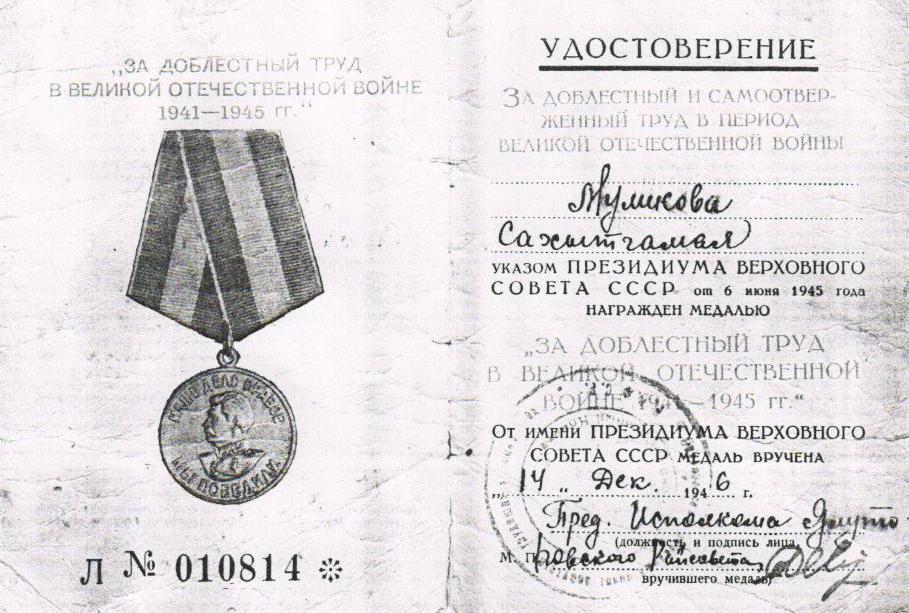 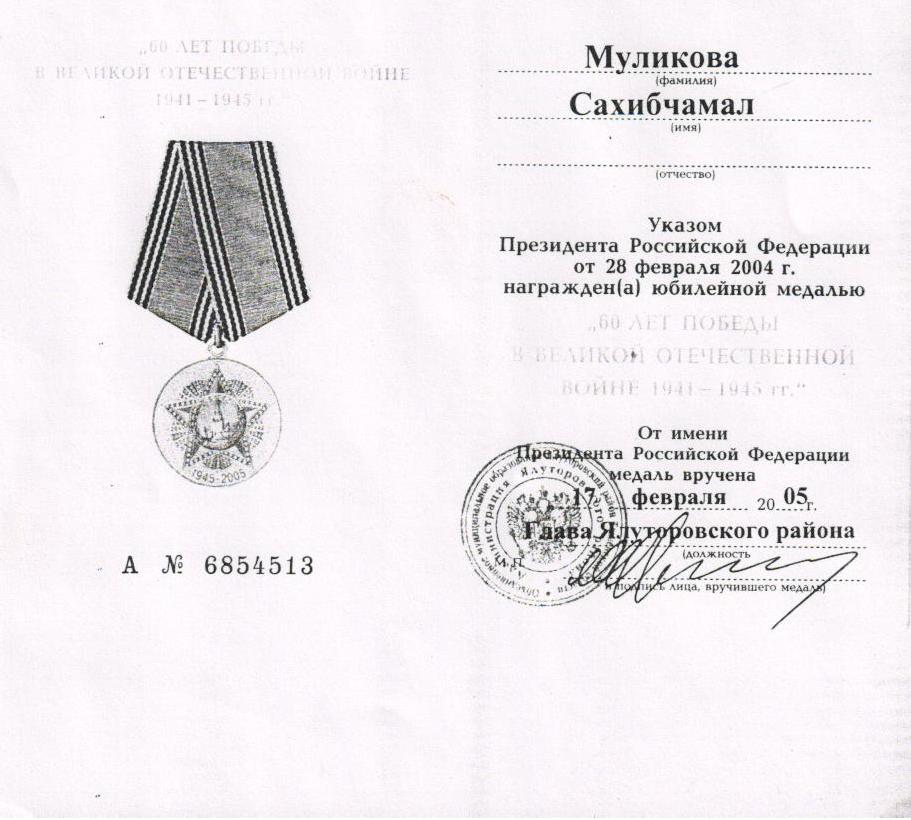 Удостоверения к медалям Салимовой Хамарьи
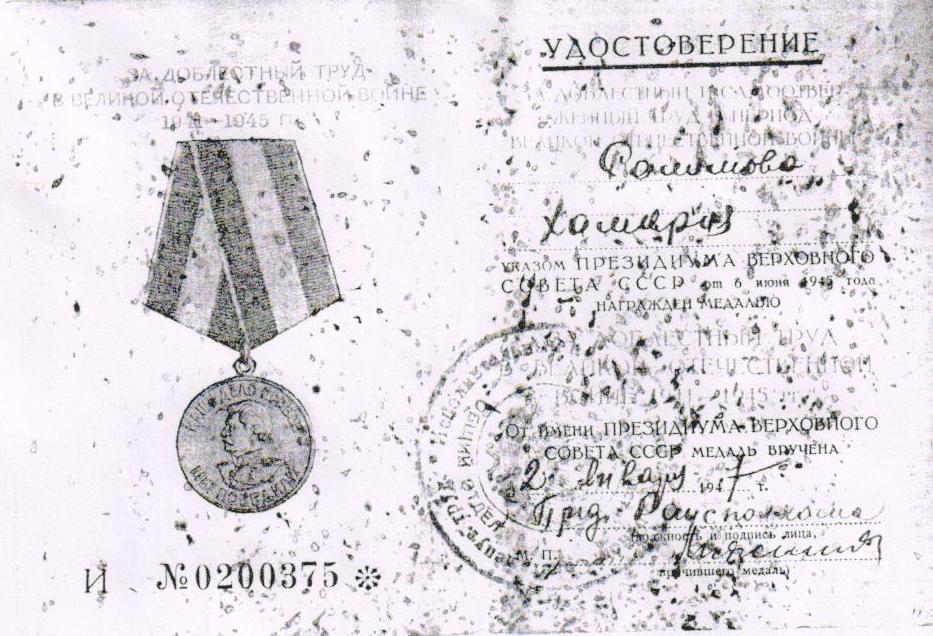 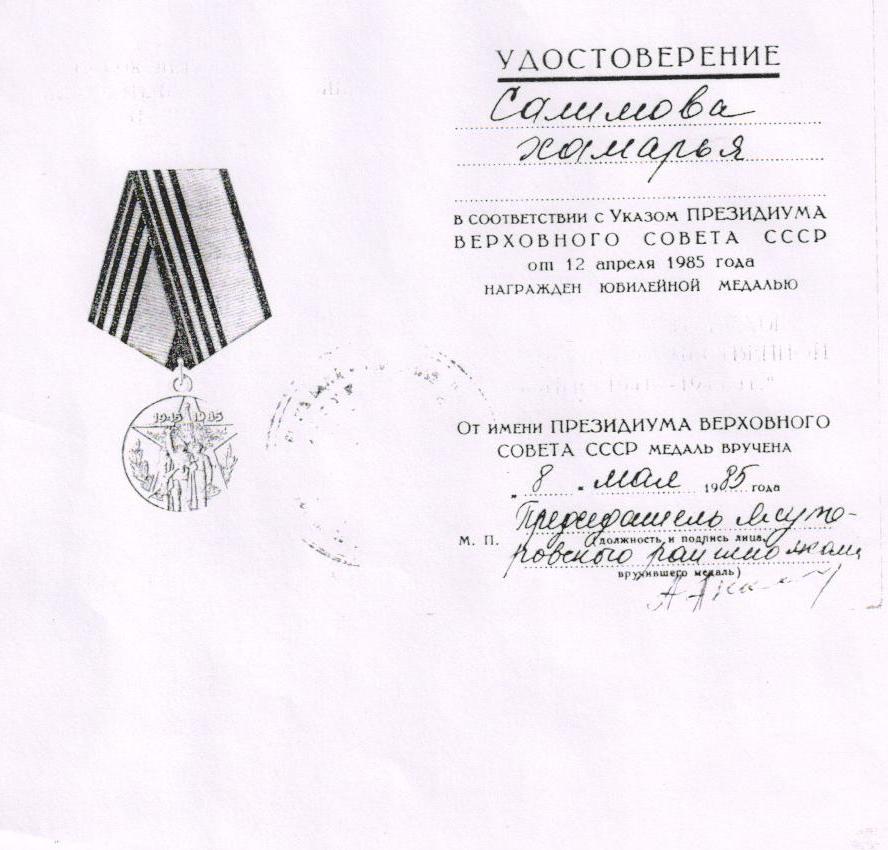 Использованная литература:
1.Кружинов В.М. Очерки истории Тюменской области. Тюмень, 1994
2. «О режиме рабочего времени рабочих и служащих в военное время». Указ    Президиума Верховного Совета СССР от 26 июня 1941г. в книге «Историко-художественная хрестоматия по Великой Отечественной войне под редакцией Ю.В.Плотникова, стр.44. М.  «Просвещение», 1987.
     3.Материалы школьного музея.
Информаторы:

   1.Даминов Ахмет Зайнутдинович 1928 г.р.
    2.Кадырова Фариза Халиловна 1932 г.р.
    3.Рахимова Раукия Хакимчановна 1931 г.р.
     4.Исхакова Фариха Халиулловна -1928 г.р.